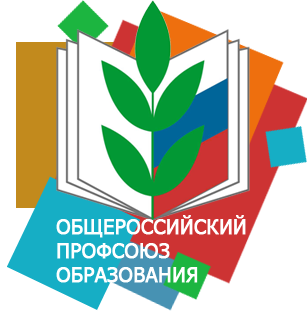 VII пленарное заседаниекомитета Алтайской краевой организации Профсоюза
7 ноября 2019 г.
Санаторий «Сосновый бор»,
 с.Зудилово Первомайского района
Повестка заседания комитета
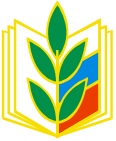 1. О ходе мероприятий по совершенствованию системы оплаты труда и повышению окладов педагогических работников.
2. О проекте бюджета Алтайского края на 2020 год и плановый период в части расходов на образование (председатель комитета по социальной политике Алтайского краевого Законодательного Собрания Татьяна Викторовна Ильюченко).
3. Об обращении к министру образования и науки Алтайского края о необходимости совершенствования системы оплаты труда и повышения окладов педагогическим работникам краевых образовательных организаций.
4. Об итогах всероссийской акции солидарности Общероссийского Профсоюза образования.
Повестка заседания комитета
5. О документах и материалах XXIX отчётно-выборной конференции Алтайской краевой организации Профсоюза.
5.1 Об отчёте краевого комитета за 2014-2019 гг.
5.2. О проектах постановлений конференции:
5.2.1. О повестке дня и регламенте конференции.
5.2.2. О формировании комитета краевой организации Профсоюза.
5.2.3. Об образовании президиума краевой организации Профсоюза.
5.2.4. Об избрании контрольно-ревизионной комиссии краевой организации Профсоюза.
5.2.5. О кандидатурах для избрания делегатов на VIII Съезд Профсоюза от Алтайской краевой организации.
6. Об информации мандатной комиссии краевого комитета по итогам выдвижения кандидатур для избрания на должность председателя Алтайской краевой организации Профсоюза.
7. О предложениях по составу рабочих органов и регламенту работы конференции.
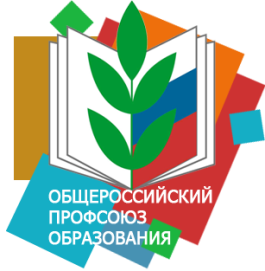 Татьяна Викторовна ИЛЬЮЧЕНКО, председатель комитета по социальной политике
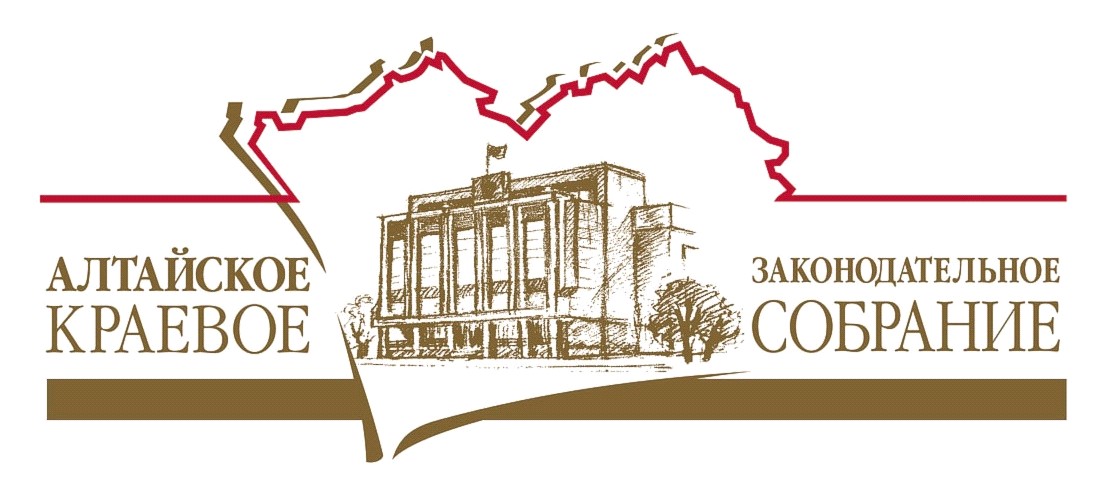 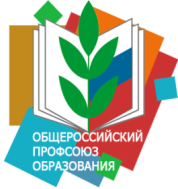 Структура и основные положения отчётного доклада на XXIX отчётно-выборной конференции Алтайской краевой организации Профсоюза
Предыдущей, XXVIII отчётно-выборной конференцией 
поставлен ряд задач по направлениям:
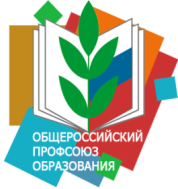 Структура и основные положения отчётного доклада на XXIX отчётно-выборной конференции Алтайской краевой организации Профсоюза
Задачи, поставленные предыдущей отчётно-выборной конференцией по направлению  «ПРЕДСТАВИТЕЛЬСТВО ИНТЕРЕСОВ И РАЗВИТИЕ СОЦИАЛЬНОГО ПАРТНЁРСТВА»:
1. Не допускать утверждения нормативных правовых или локальных актов, затрагивающих интересы работников образования, без учёта мнения Профсоюза.
2. Обеспечить принятие отраслевых соглашений по организациям сферы образования на уровне всех районов и городов края и заключение колдоговоров во всех учреждениях, где действуют первичные профорганизации.
3. Расширять меры социальной поддержки и заботы о членах Профсоюза путём закрепления в Региональном Отраслевом соглашении, в т.ч. Работников высшего профессионального образования.
Все нормативно-правовые акты краевого уровня проходят обязательное согласование с краевым комитетом. Ежегодно проходят профсоюзную экспертизу более 400 коллективных договоров и соглашений, более 2,5 тысяч локальных нормативных актов образовательных организаций. 
Отраслевые соглашения приняты в 81% местных организаций (на 20% больше, чем в 2014 г.). Колдоговоры приняты в 98,3%  организаций.
В Региональном Отраслевом соглашении закреплены новые разделы «Поддержка молодых специалистов» и расширен раздел «Охрана труда». Активизирована деятельность краевой комиссии по реализации Регионального отраслевого соглашения.
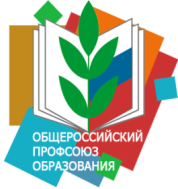 Структура и основные положения отчётного доклада на XXIX отчётно-выборной конференции Алтайской краевой организации Профсоюза
Задачи, поставленные предыдущей отчётно-выборной конференцией по направлению  «ПРАВОЗАЩИТНАЯ РАБОТА»:
Укреплять правовую службу Профсоюза за счёт увеличения внештатных правовых инспекторов труда, ввести в состав правовой службы техническую инспекцию труда, организовать их обучение.
Расширять практику региональных и муниципальных тематических правовых проверок, в т.ч. с органами управления образованием.
Обеспечить более тесное взаимодействие с органами, осуществляющими надзор за соблюдением трудового законодательства.
В правовую инспекцию труда Алтайской краевой организации Профсоюза входят 2 штатных правовых инспектора труда, 59 – внештатных (на 12 больше, чем в 2014 г.). Создана и активно работает техническая инспекция труда, за короткий срок получившая высокую  оценку на общероссийском уровне.
В год правовой службой Профсоюза проводится около 380 проверок, из которых более 80% - совместно с МОУО. Ежегодно проводятся региональные комплексные и тематические проверки.
Подписано соглашение о сотрудничестве с Гострудинспекцией. Алтайская краевая организация Профсоюза в отчётный период стала рекордсменом среди всех территорий России по решению вопросов совместно с Прокуратурой.
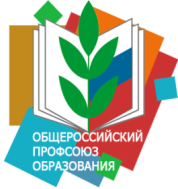 Структура и основные положения отчётного доклада на XXIX отчётно-выборной конференции Алтайской краевой организации Профсоюза
Задачи, поставленные предыдущей отчётно-выборной конференцией по направлению  «СОВЕРШЕНСТВОВАНИЕ СИСТЕМЫ ОПЛАТЫ ТРУДА»:
Добиваться перехода на отраслевую систему оплаты труда, основанную на базовых ставках (окладах).
Обеспечить стабильность и прозрачность фондов оплаты труда, совершенствовать принципы распределения стимулирующих выплат.
Содействовать повышению оплаты труда работающих за МРОТ.
Осуществлять контроль за исполнением майских указов Президента РФ , акцентировав особое внимание на сфере дошкольного и дополнительного образования.
С 1 сентября 2019 г. все общеобразовательные организации края и большинство ДОУ перешли на отраслевую (окладную) систему оплаты труда, основанную на едином минимальном окладе. При этом минимальный оклад увеличен в 2,5 раза.
С 2018 года письмо министерства обязывает все МОУО строго контролировать доведение лимитов финансирования на год до каждой образовательной организации.
Благодаря тысячам судебных исков профсоюзных активистов, с 2017 г. все работники получают районный коэффициент сверх МРОТ (решение Конституционного суда РФ на основании иска Надежды Капуриной из Благовещенского района Алтайского края).
Номинальный рост заработной платы педагогических работников в соответствии с майскими указами, 2013-2018 гг.
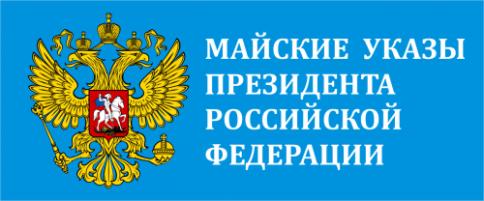 В то же время, с учётом инфляции (+50,5% по данным Росстата), за эти годы реальная зарплата выросла только у педагогов УДОД (на 15%), а у остальных она даже снизилась.
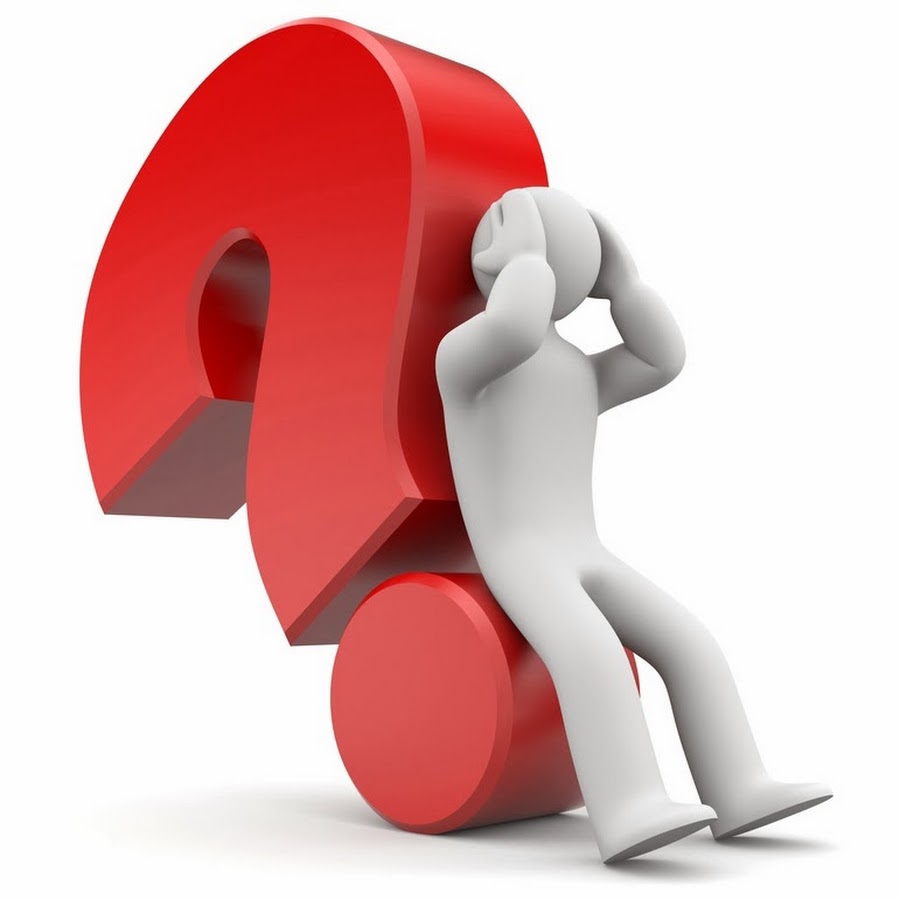 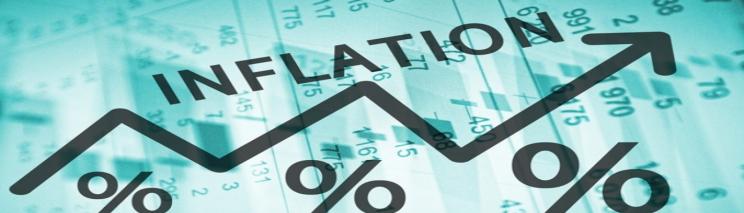 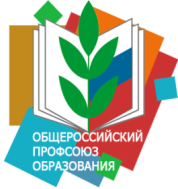 Структура и основные положения отчётного доклада на XXIX отчётно-выборной конференции Алтайской краевой организации Профсоюза
Задачи, поставленные предыдущей отчётно-выборной конференцией по направлению  «Информационная работа и обучение профсоюзных кадров и актива»:
Расширить представительство районных, городских и первичных организаций в сети Интернет.
Разработать соответствующие программы улучшения информационной составляющей профсоюзной работы и принять сметы расходов на их выполнение.
Продолжить системное обучение профсоюзных кадров и актива, в т.ч. молодёжи и студентов в рамках всероссийских, межрегиональных и краевых мероприятий и программ.
Втрое увеличено количество организаций, имеющих собственные сайты в Интернете и страницы в соцсетях и на сайтах комитетов и учреждений.
Обеспечено исполнение рекомендованных ЦС размеров сметы расходов на  информационную работу,  действует программа софинансирования приобретения оргтехники и программного обеспечения.
Система обучения профсоюзных кадров и актива Алтайской краевой организации Профсоюза  получила высокую  оценку в ходе выездного заседания Исполкома Профсоюза в 2016 г.
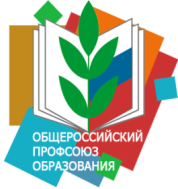 Структура и основные положения отчётного доклада на XXIX отчётно-выборной конференции Алтайской краевой организации Профсоюза
Задачи, поставленные предыдущей отчётно-выборной конференцией по направлению  «Организационно-финансовое укрепление Профсоюза»:
Создать первичные профсоюзные организации во всех образовательных организациях                              (за исключением малочисленных).
Ввести рейтинговую оценку местных и первичных организаций.
Совершенствовать работу в рамках образовательных округов.
Усилить контроль за рациональным расходованием средств профсоюзного бюджета.
Развивать инновационные формы солидарной поддержки членов Профсоюза.
С 22 до 17% за пять лет сократилось количество образовательных учреждений, в которых нет профсоюзных организаций.
Раз в 2 года проводится рейтинг организаций Профсоюза, по итогам которого проводятся награждение и премирование председателей .
Ежегодно во всех округах края проводятся балансовые комиссии, семинары-совещания, проведены окружные слёты председателей первичек, слёты молодых педагогов «Под крылом Профсоюза».
Усилена работа КРК, на каждом заседании президиума подводятся итоги выполнения постановления внеочередного пленума об организ.-финансовом укреплении АКО Профсоюза.
Дважды краевая организация Профсоюза становилась победителем Всероссийского конкурса профсоюзных организаций высокой социальной эффективности
ПРОГРАММА РАЗВИТИЯ
Алтайской краевой организации Профсоюза на 2016-2020 годы
Структура отчётного доклада и выступления содокладчиков  будут соответствовать основным направлениям деятельности краевой организации в соответствии с Программой развития
О ходе реализации 
Пилотного проекта по переходу на:

Единый электронный профсоюзный билет, 
Электронный реестр членов Профсоюза и 
Автоматизированный сбор статистических отчётов.
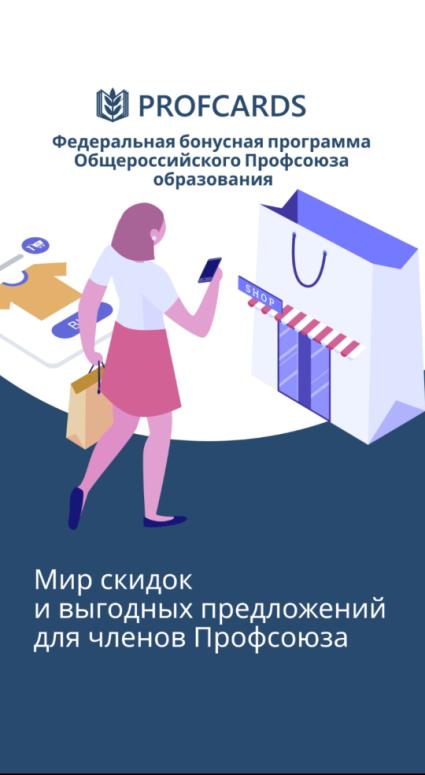 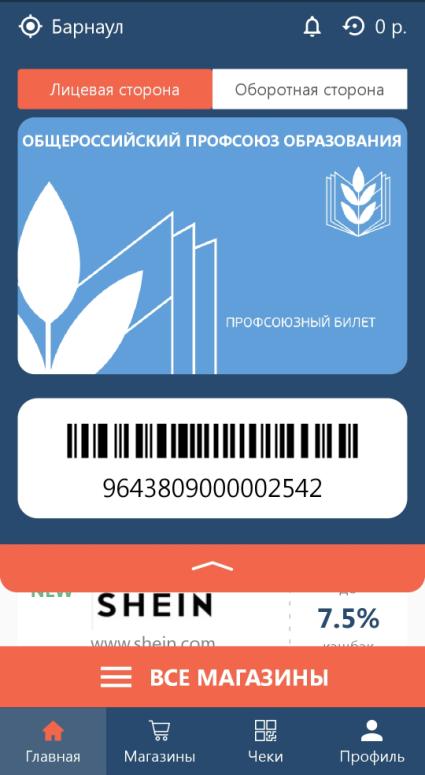 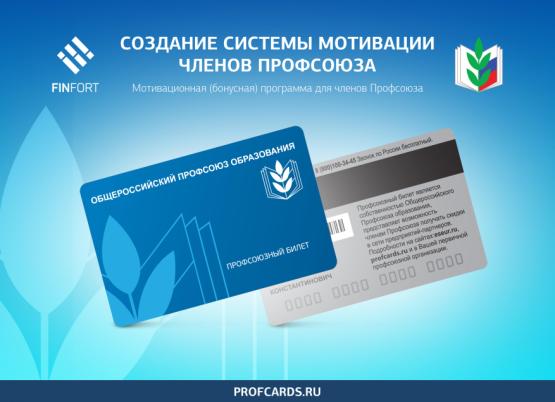 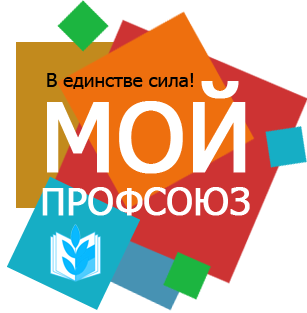 VII пленарное заседаниекомитета Алтайской краевой организации Профсоюза
7 ноября 2019 г.
Санаторий «Сосновый бор»,
 с.Зудилово Первомайского района